David ha condiviso con noi: la rappresentazione della guerra del vignettista-giornalista Joe Sacco e una recensione dello stesso:
https://www.newyorker.com/books/page-turner/joe-saccos-the-great-war 

Osserva le immagini nelle pagine successive del power point. Per ogni immagine, rispondi:

Che cosa vedi? Cosa rappresenta la vignetta?
Quali emozioni suscita in te? 
Che cosa aggiunge a ciò che già sai sulla Guerra?
Discussione a gruppi (tempo: 10 minuti)
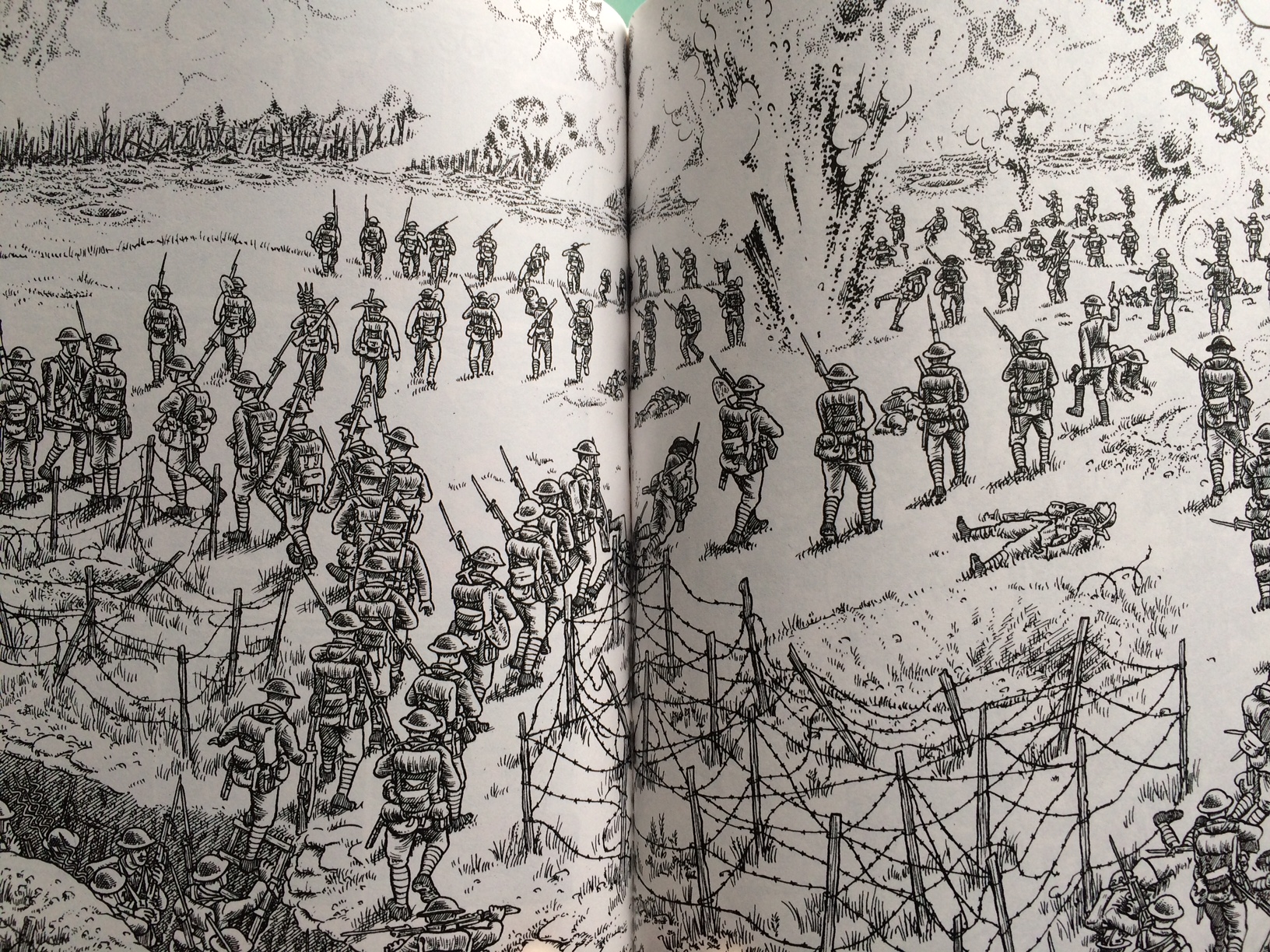 Si mantene l’ordine e la disciplina anche quando vanno a lottare
Effetto ‘ragdoll’… forse comico per noi ma davvero tristissimo
Portano tante cose pesanti...
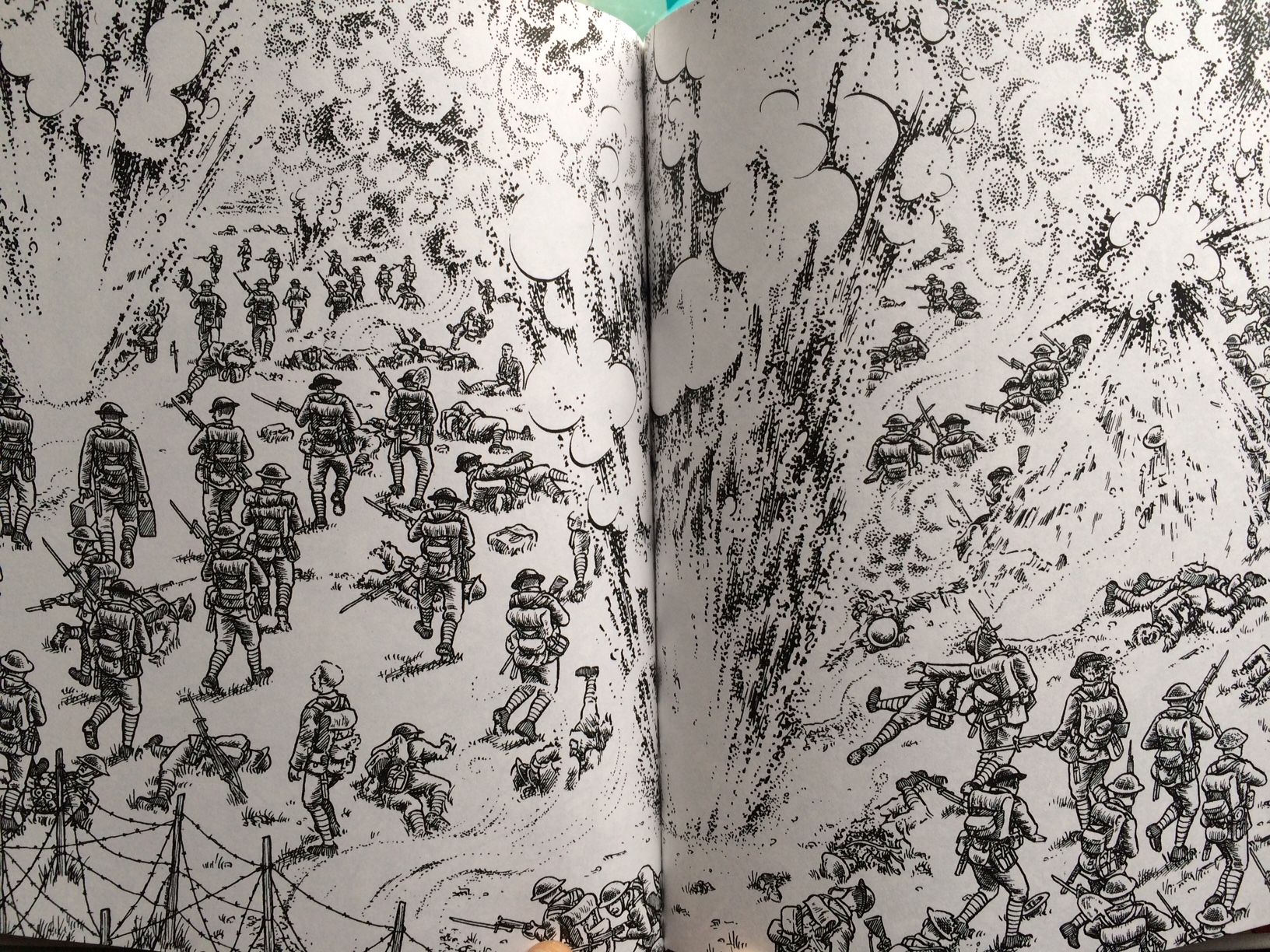 I soldati escono della trincea continuamente senza smettere—non sempre tutti insieme? Olle?
Shrapnel che esplode in aria?
Soldato confuso? Ha perso la sua capacità mentale? Shell shock?
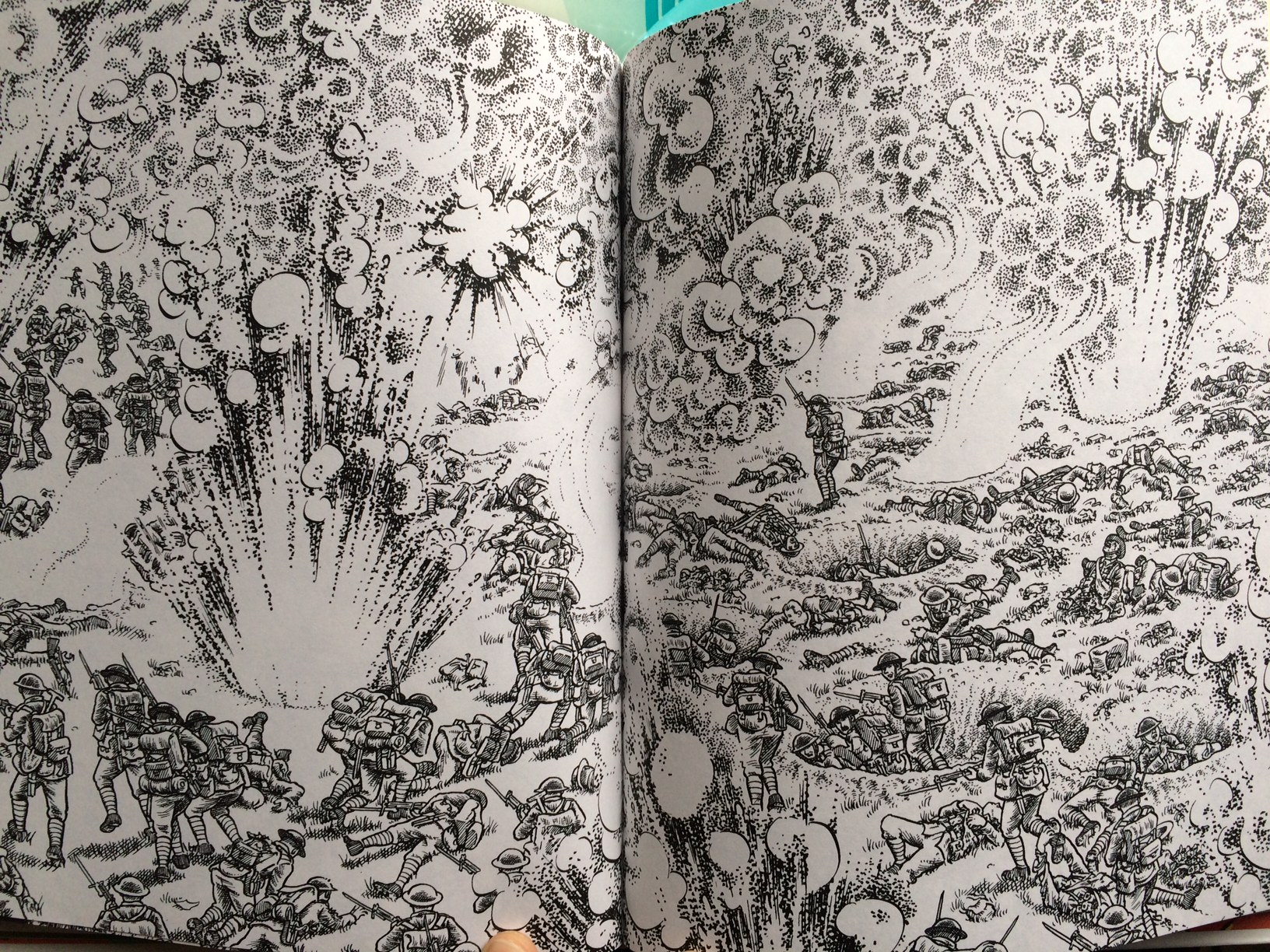 Adesso non si può vedere niente
Il campo di battaglia pieno di buche
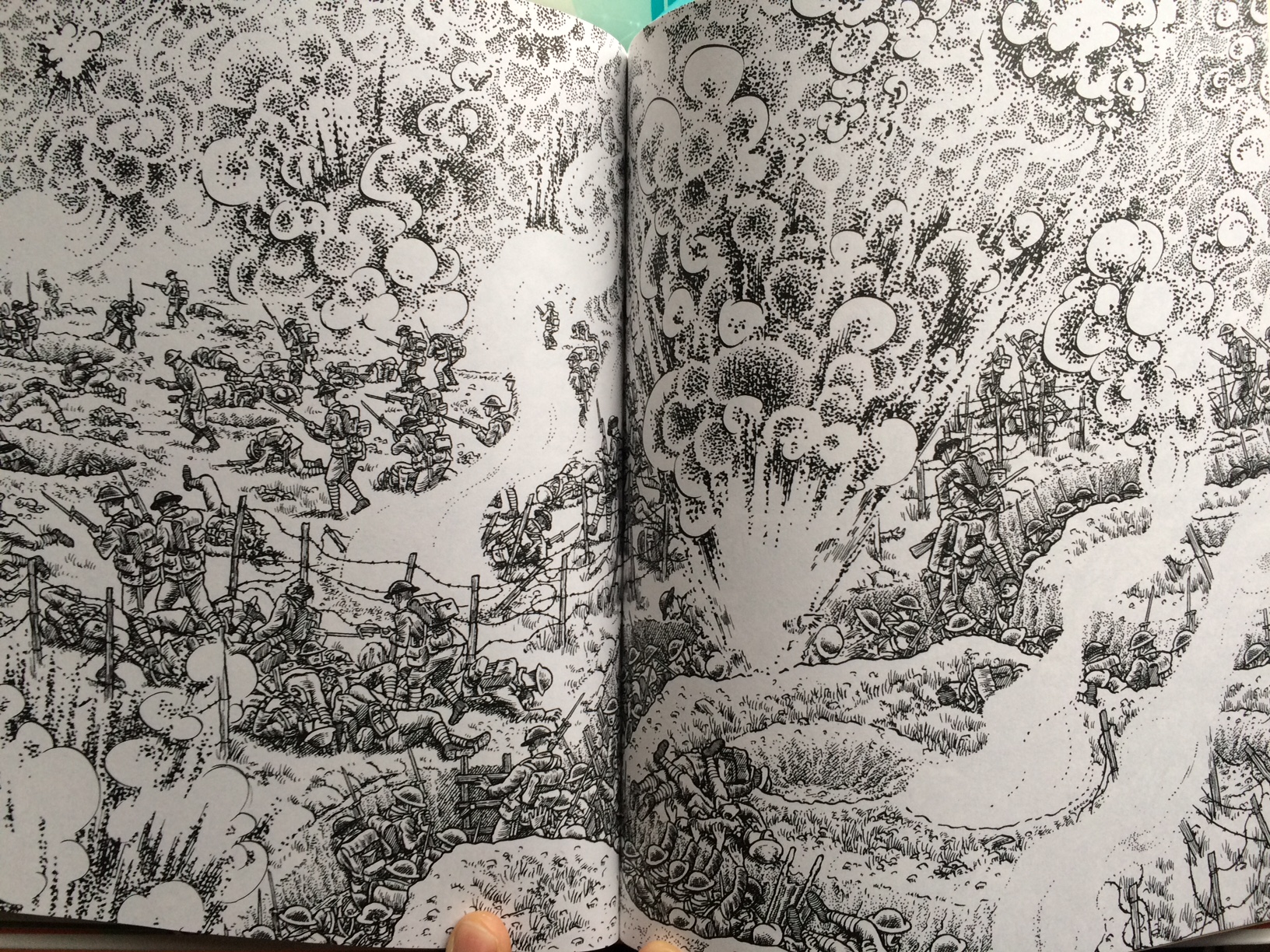 Morto coricato/piegato sul filo spinato?
Cosa fanno con quel corpo?
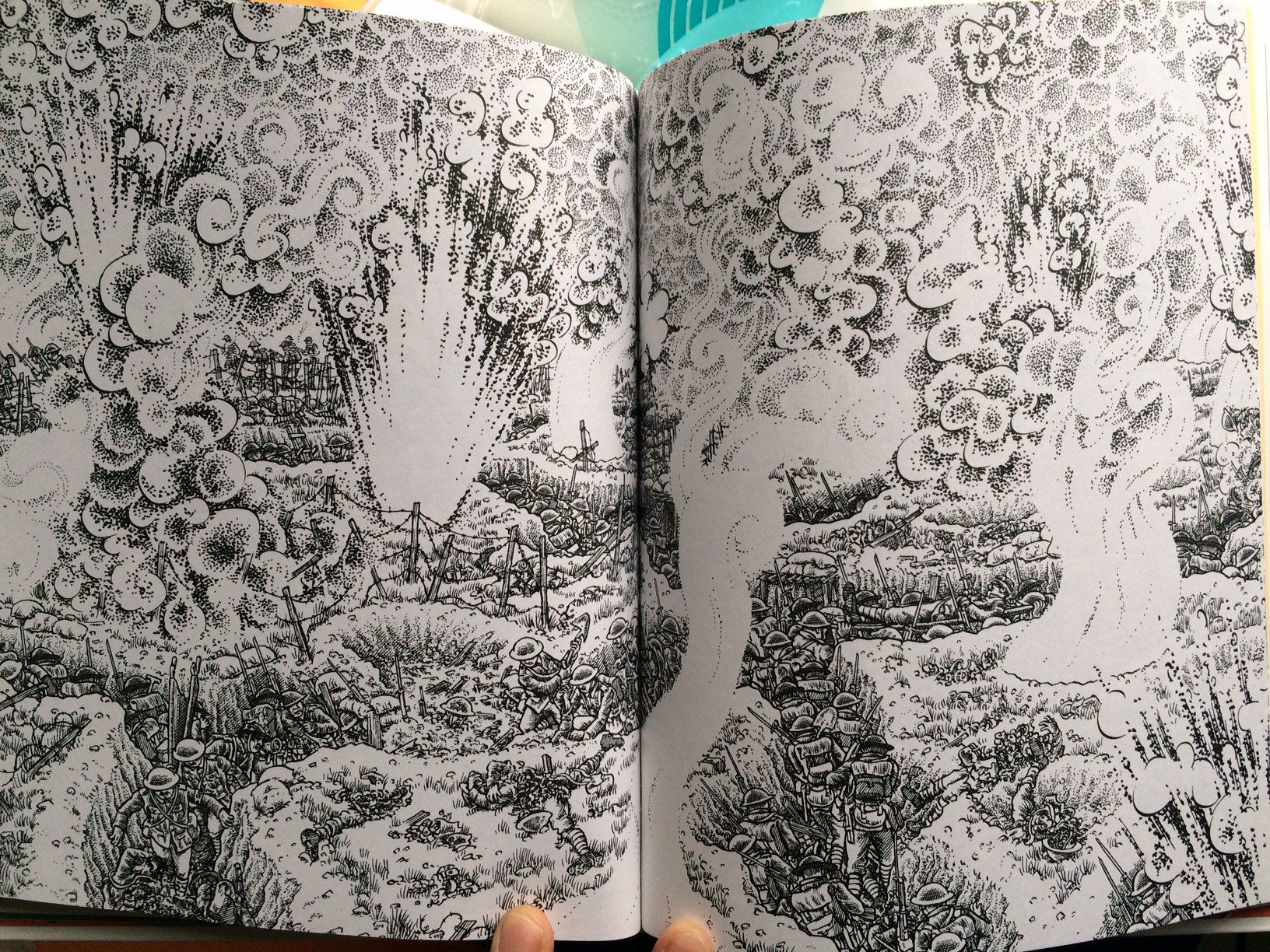 Trincea distrutta? Soldati sepolti?
Non più riconoscibile come parte d’un essere umano…
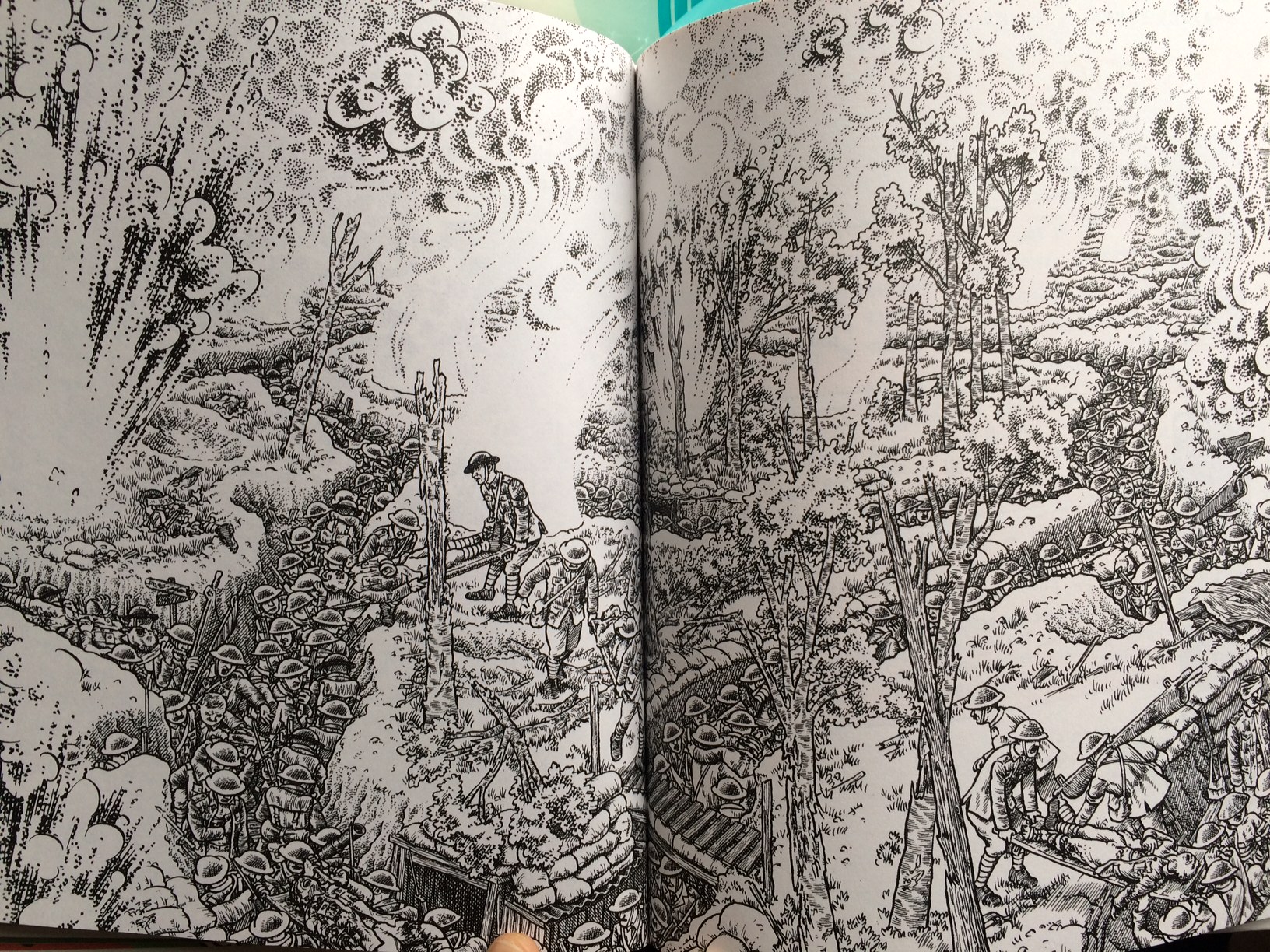 Anche la natura soffre a causa della Guerra –ricorda l’albero solitario e poi incenerito/spezzatonel film torneranno tutti a casa –poi divenuto simbolo e meta turistica dell’altopiano di Asiago
Il lavoro dei medici non si ferma, neanche durante la battaglia
Massa umana, insieme come sardine nella trincea